TRUE NORTH EXERCISE
Mark Core
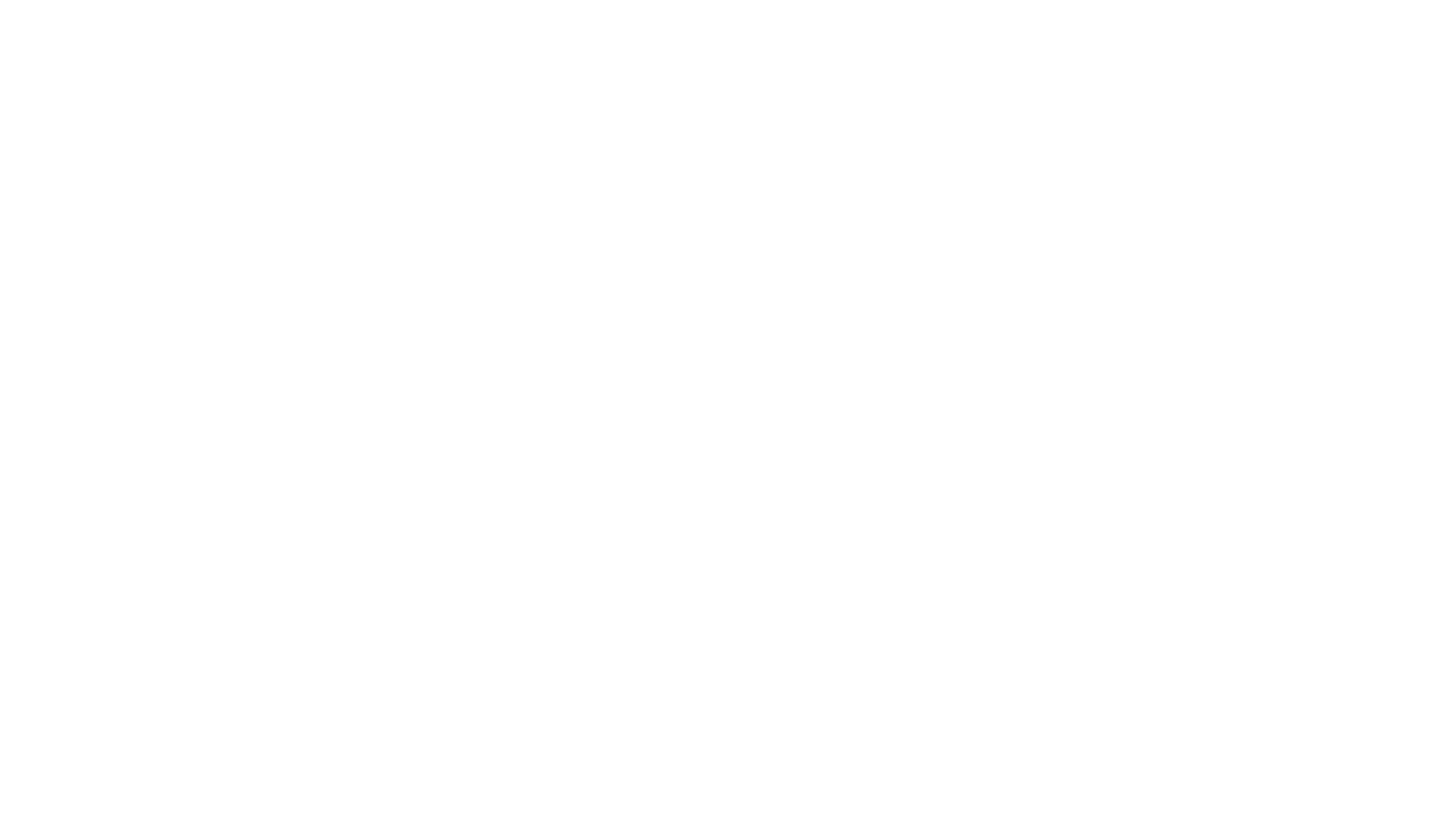 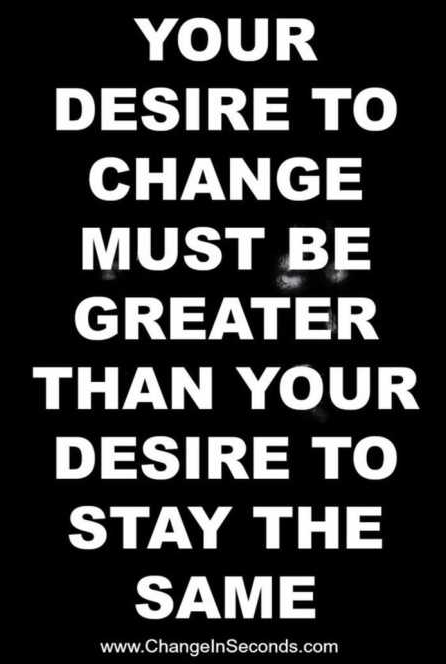 True North Defined
True north, your directional compass, is a term used to describe the “ideal” or state of perfection your business should be continually striving toward.
True North Defined
It refers to what you should do, not what you could do. It defines a vision of the ideal value proposition from both the needs of your targeted customer and the offering you provide as a Hereford breeder.
Your True North
Once you have your True North directional compass established, it will serve as a tool for which you reference in every management and investment decision. It will also provide you context for all marketing content.
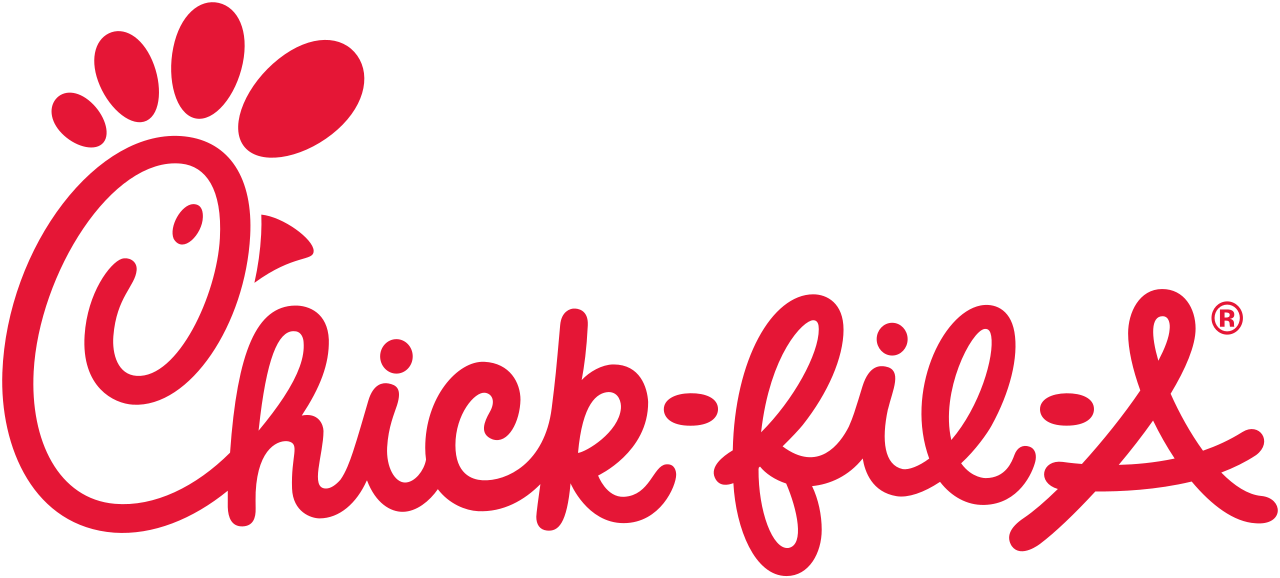 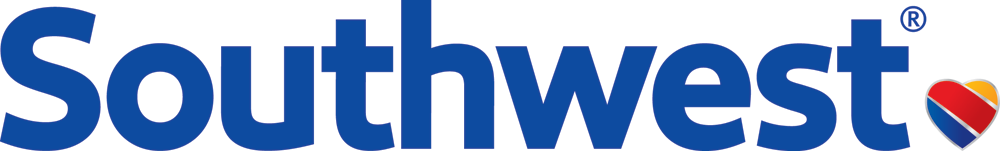 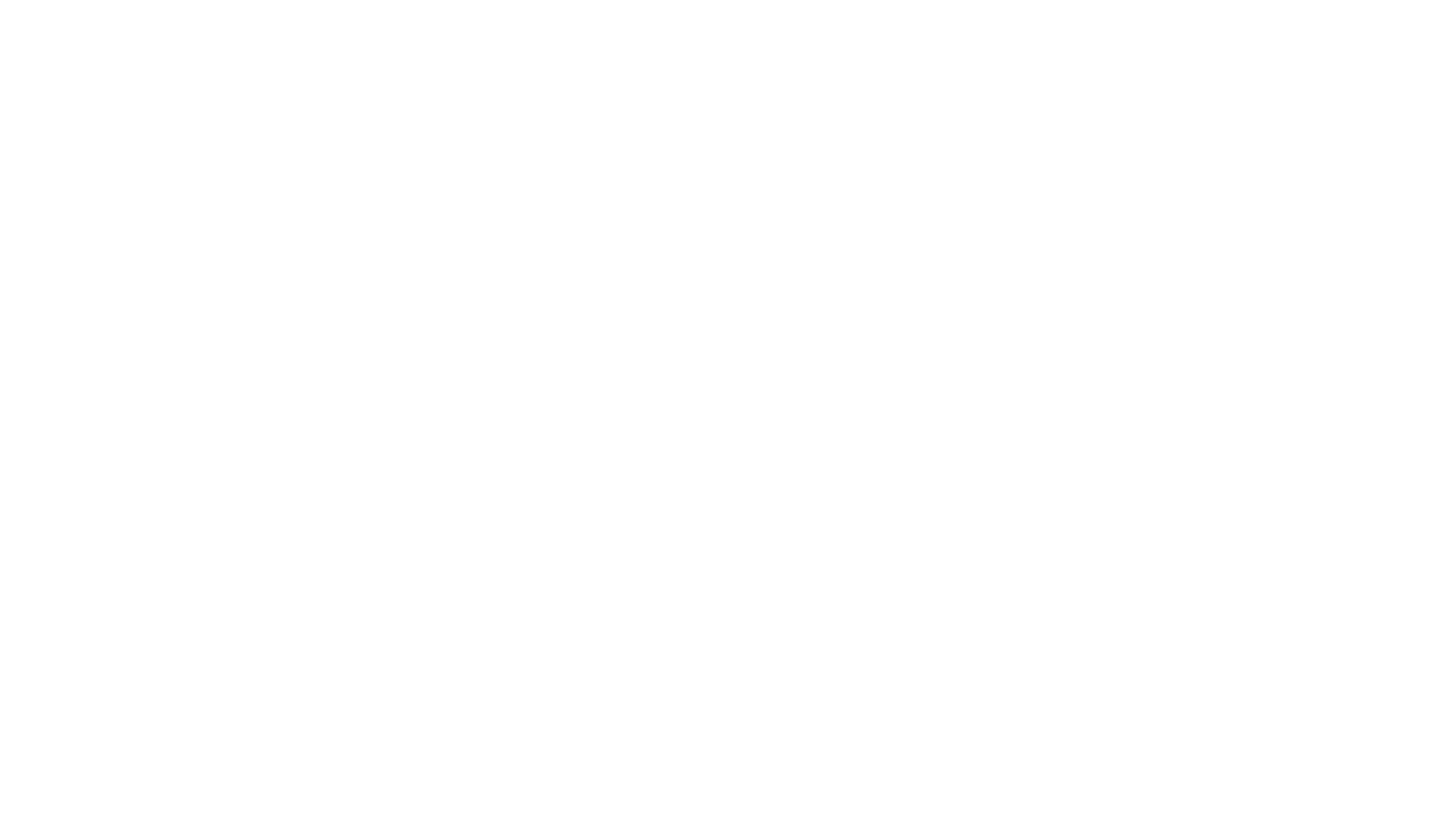 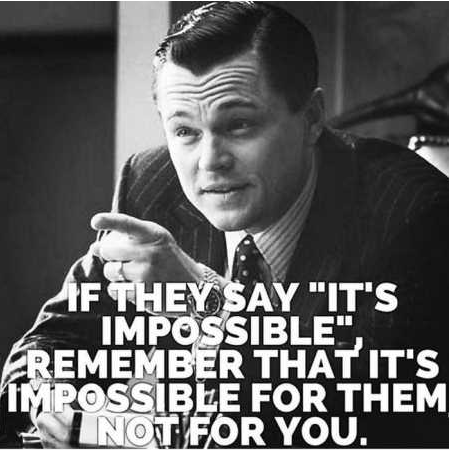 [Speaker Notes: JJ Video]
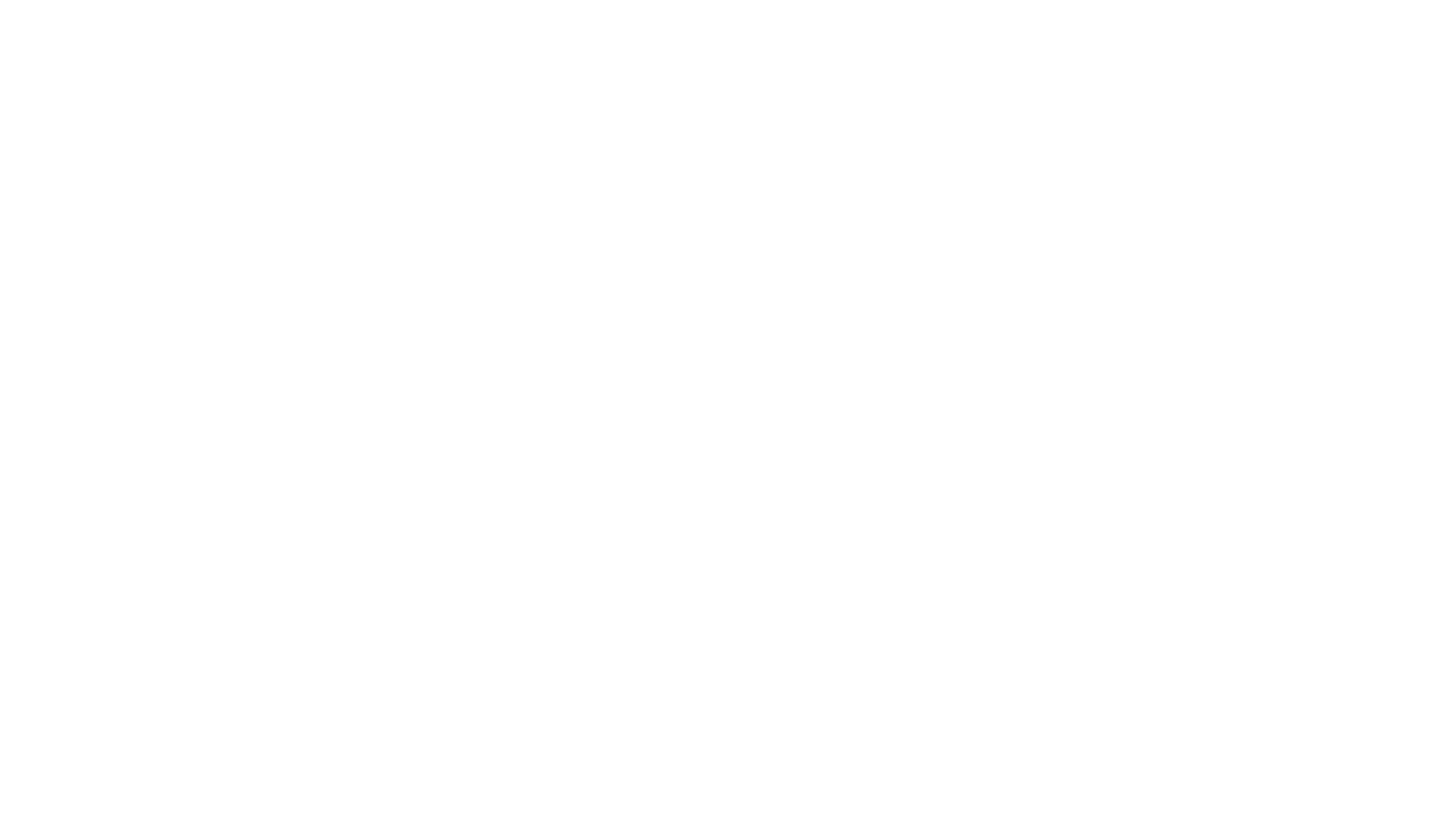 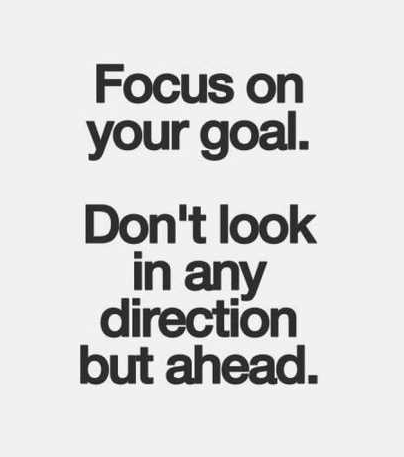 Total Market
Today
Goals by 2022
8,000
Bulls
________________
________________
Show Heifers
________________
________________
1,800
25,714,687,680 lbs.
________________
________________
Retail Beef
176,114 straws
________________
________________
Semen
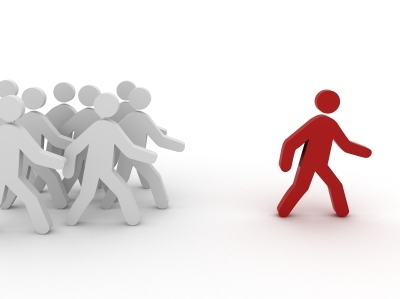 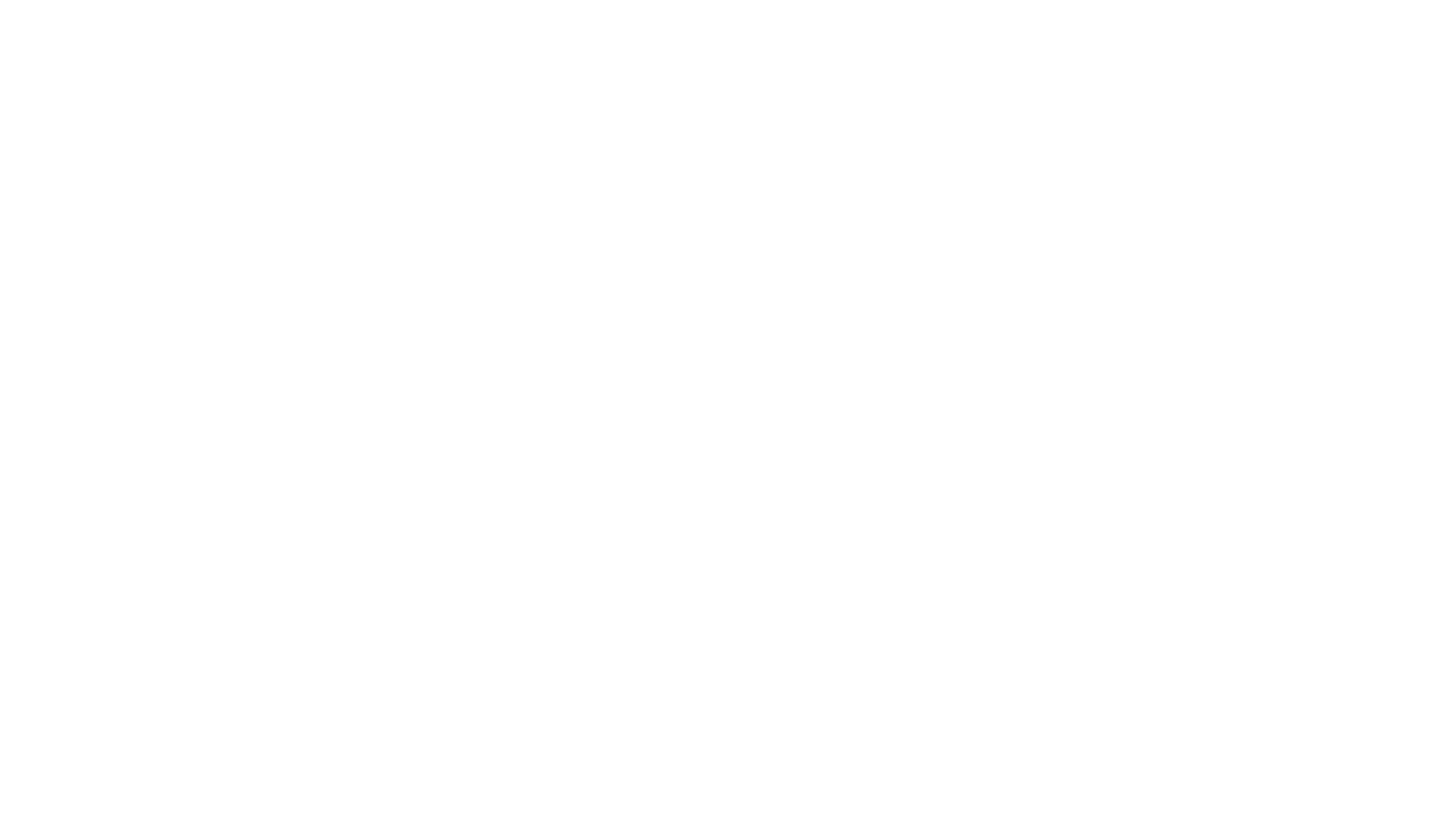 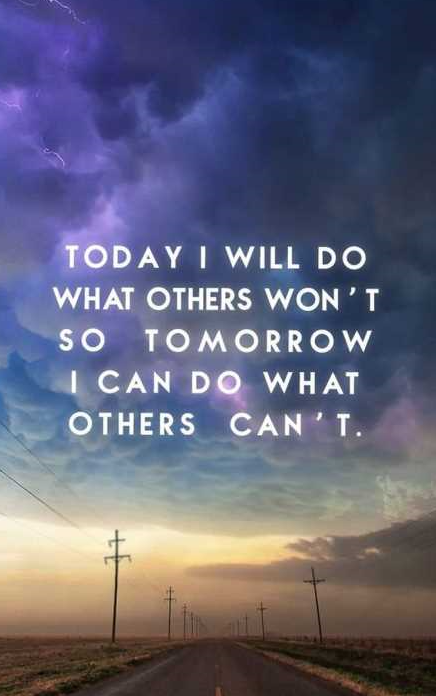 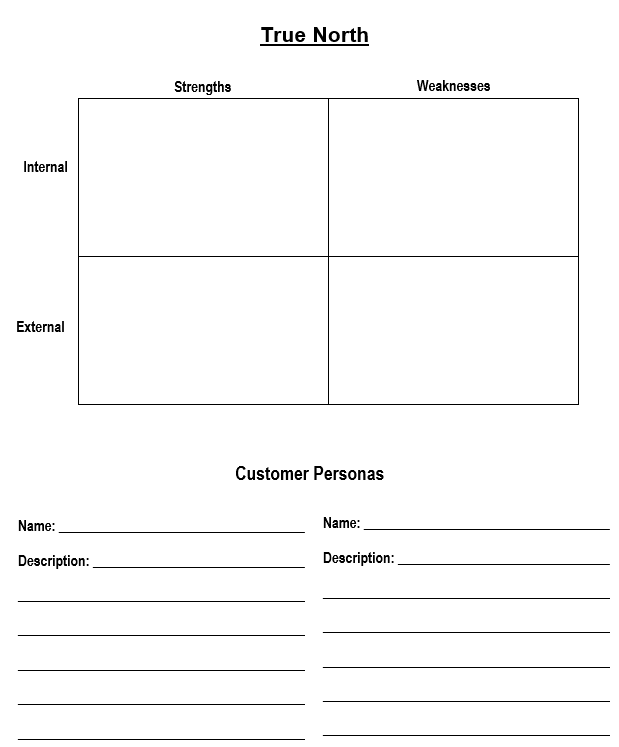 S.W.O.T.
Leverage
Recognize
Chase
React
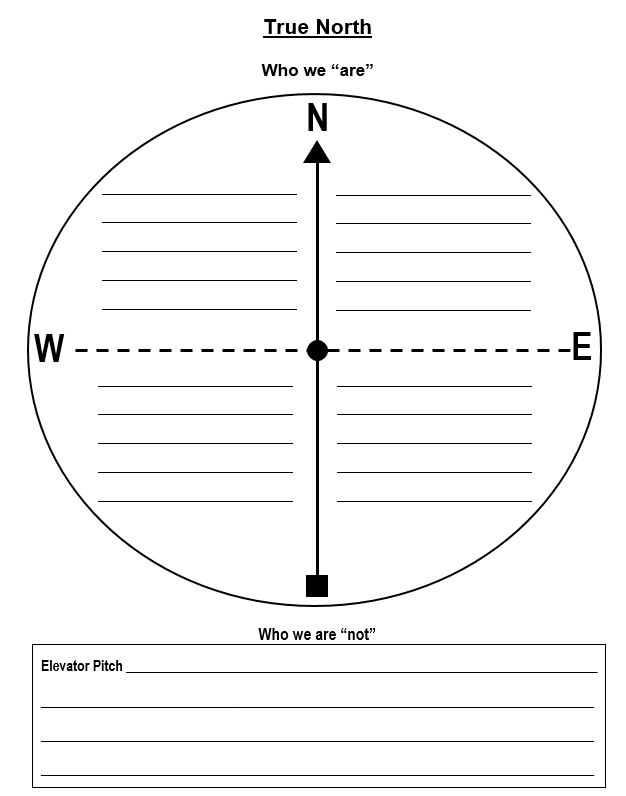